Présentation
Archimed- Carrières santé
Construire ensemble la santé qui vous ressemble
www.archimed-sante.fr
Qui sommes-nous ?
Les enjeux
Solutions clients et candidats
Une formule unique  
Nos atouts  
Notre méthodologie & nos engagements

Pourquoi travailler avec nous ?
Sommaire
Qui sommes-nous ?
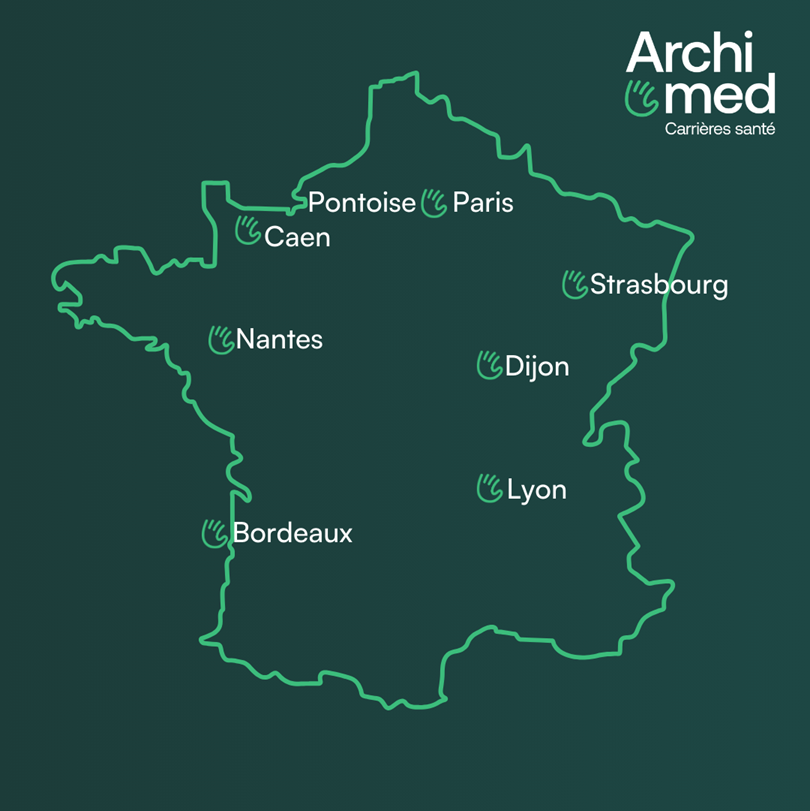 Archimed-Carrières santé propose des solutions RH sur mesure pour répondre aux attentes des acteurs de la santé.
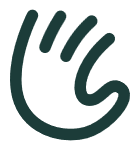 Paris
Strasbourg
Nantes
Lorem ipsum dolor sit amet, consectetur adipiscing elit. Cras in libero sit amet nisl cursus fringilla. Nullam felis orci, maximus sit.
Dijon
Archimed-Carrières santé appartient au groupe de solutions emploi “W Group” qui compte 1600 personnes en Europe
Lyon
Camo Médical devenu Archimed-Carrières santé existe depuis 38 ans.
7
Vous proposer les talents qui vous 
ressemblent c’est notre métier
Le secteur de la santé évolue, porté par des défis majeurs
Réglementation changeante : 
s'adapter à un cadre légal en constante évolution.

Tensions sur les ressources humaines :
faire face à des pénuries de talents et à un besoin accru de compétences spécialisées.

Pressions financières :
maintenir l'équilibre économique tout en répondant à une demande toujours croissante de soins de qualité.

Ces transformations exigent une agilité constante pour garantir à la fois la continuité et l’excellence des soins dispensés.
Chez Archimed Carrières-Santé, nous comprenons ces enjeux. 
Nous vous accompagnons dans l’attraction et la fidélisation des talents.
Archimed accompagne les professionnels 
de santé du paramédical et du médical
Archimed  propose des solutions RH sur mesure pour répondre aux besoins des acteurs de la santé
qui souhaitent
qui souhaitent
Recrutement spécialisé : recrutement de professionnels qualifiés, avec des compétences spécifiques.

Coaching et accompagnement de carrière : écoute et suivi des professionnels pour développer leurs compétences et améliorer leur bien-être au travail.

Évaluation et conseil RH : accompagnement des établissements dans la définition de leurs besoins en ressources humaines, ainsi que dans la gestion de la performance.
Une écoute active autour d’un véritable entretien de qualification pour connaître les besoins des soignants et leur proposer des missions adaptées à leurs attentes

Un parcours personnalisé pour accompagner leur projet professionnel, révéler leur potentiel

Un suivi de missions pour une intégration réussie en toute confiance et sécurité

Un suivi administratif simple, humain et efficace
Notre méthodologie
&
Nos engagements
Notre méthodologie
L’ANALYSE DU BESOIN
1
Analyse des besoins : étude approfondie des problématiques RH et attentes de l’établissement de santé.
INTÉGRATION
4
Suivi de la prise de poste et de l’intégration du salarié pour s’assurer que tout va bien ou intervenir si besoin.
DÉFINITION DES SOLUTIONS
2
Conception de solutions sur mesure, qu’il s’agisse de recrutements pour des missions de travail temporaire, de vacation, en CDD, CDI ou en CDII...
BILAN DE MISSION/PRESTATION
Analyse des feed-back réalisée avec vous et les collaborateurs 
(intérimaires, vacataire, en CDD/CDI) dans une démarche d’amélioration continue.
5
MISE EN OEUVRE
Réalisation des prestations avec une équipe dédiée et spécialiste.
3
Nos 5 engagements
DÉLAIS CLAIR
QUALITÉ GARANTIE
PERSONNALISATION
Définition d’un calendrier d’actions
précis avec des points d’étapes réguliers.
Nos consultants en gestion de carrières s’assurent de la qualité des prestations et de la satisfaction clients.
Chaque solution est conçue sur mesure pour répondre aux attentes spécifiques des talents et des organisations.
ACCOMPAGNEMENT
RÉACTIVITE
Nos équipes sont disponibles pour répondre aux questions et ajuster les actions en fonction des retours des soignants et des établissements.
Post prestation : nous restons aux côtés de nos clients pour s’assurer de la réussite des solutions proposées et apporter tout ajustement nécessaire.
13
Travailler avec nous c’est l’assurance ....
Chez Archimed-Carrières santé, chaque collaboration est unique. 
Nous plaçons l’humain au cœur de nos démarches pour créer une relation professionnelle authentique, empreinte de respect et de transparence.
D’UNE EXPERTISE À VOTRE SERVICE
D’UN ACCOMPAGNEMENT SUR-MESURE
Votre satisfaction est notre priorité. Notre équipe de consultants expérimentés en gestion de carrière veille à vous offrir des solutions adaptées et un suivi rigoureux à chaque étape de votre projet, au rythme préalablement défini.
Avec une parfaite connaissance des enjeux et des besoins spécifiques de ce domaine, nous adaptons nos solutions pour répondre précisément à vos attentes, qu’il s’agisse de recrutement en vacation, CDD ou CDI ou interim.
D’UNE RELATION DE CONFIANCE ET PROXIMITÉ
Véritable trait d’union entre soignants et 
établissements de santé, Archimed-Carrières santé 
est la résultante de forces générées par un 
collectif d’experts aussi pragmatiques 
qu’audacieux plaçant l’altruisme 
et la simplicité au-dessus de tout.
Nous vous remercions pour votre écoute et le temps que vous nous avez consacré